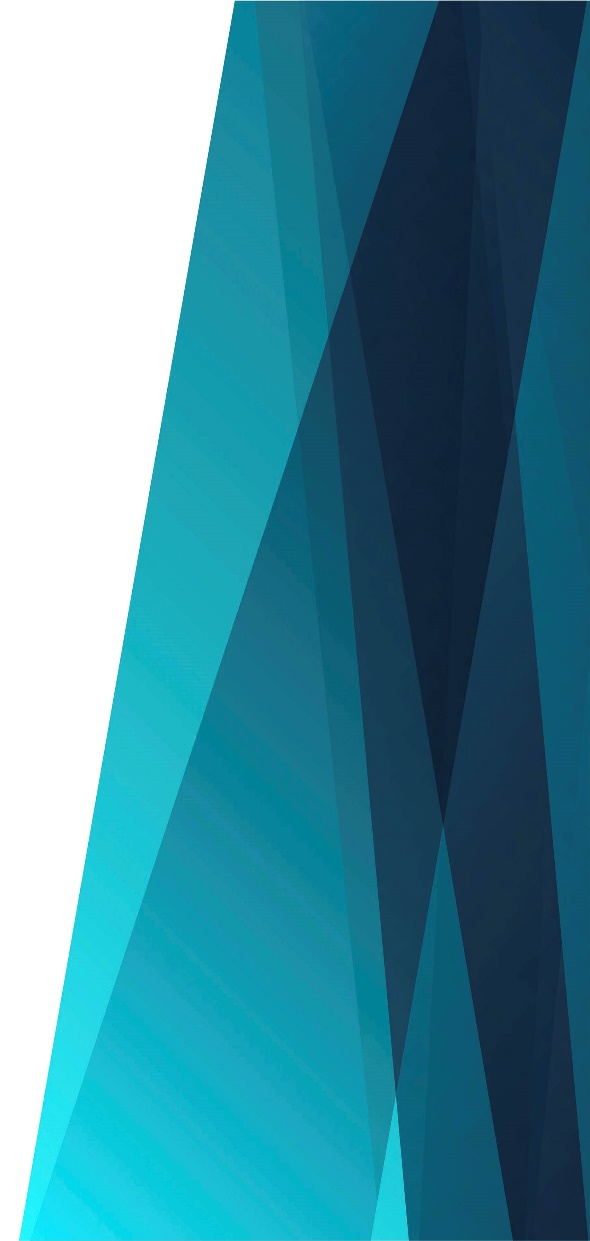 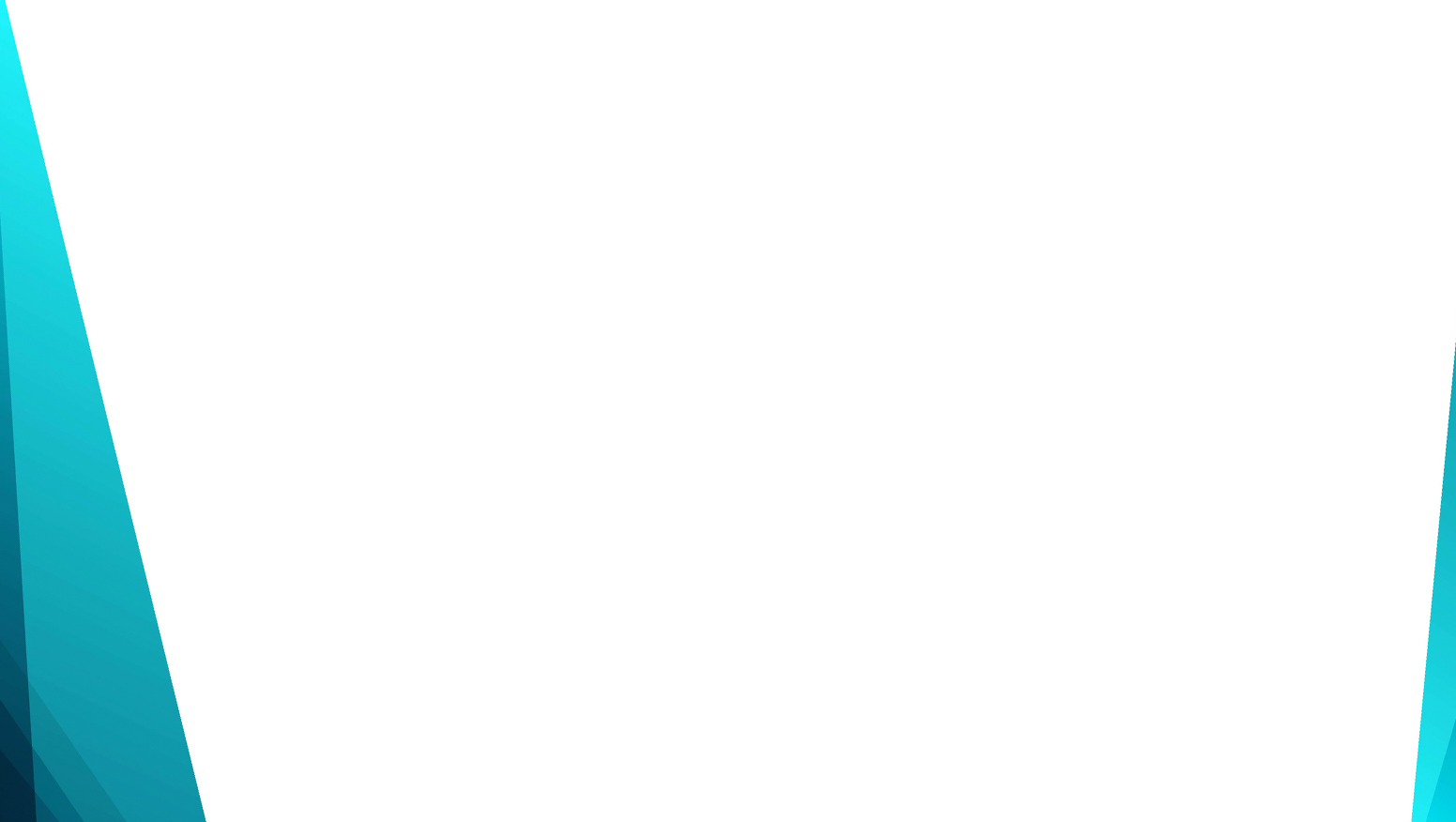 Прославьте все Христа!
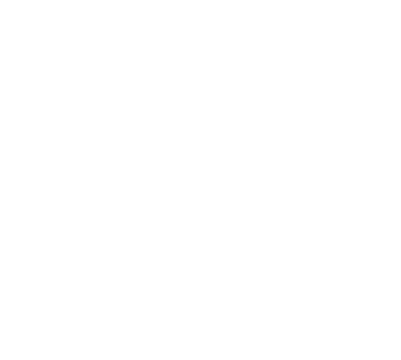 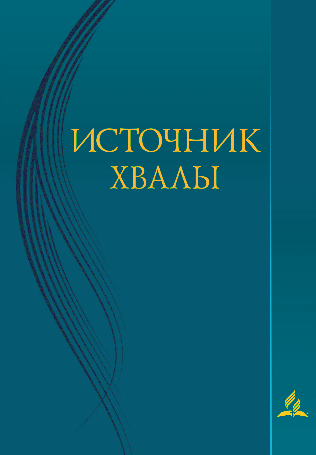 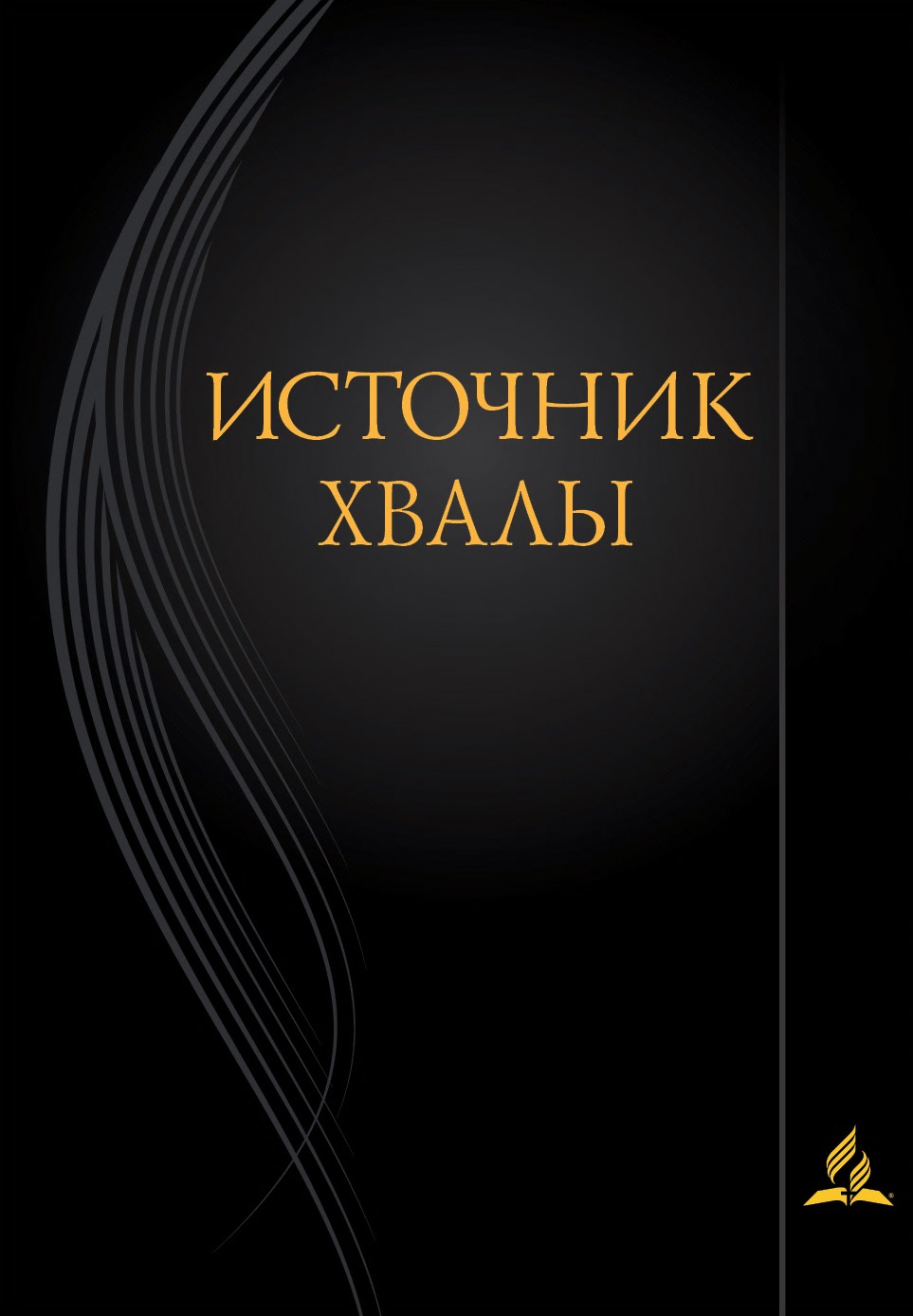 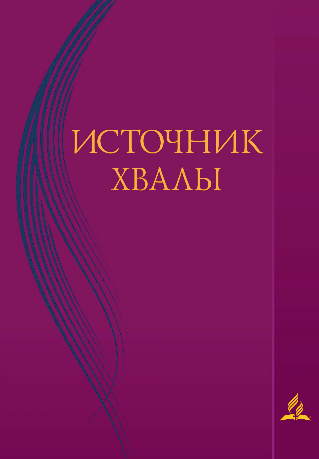 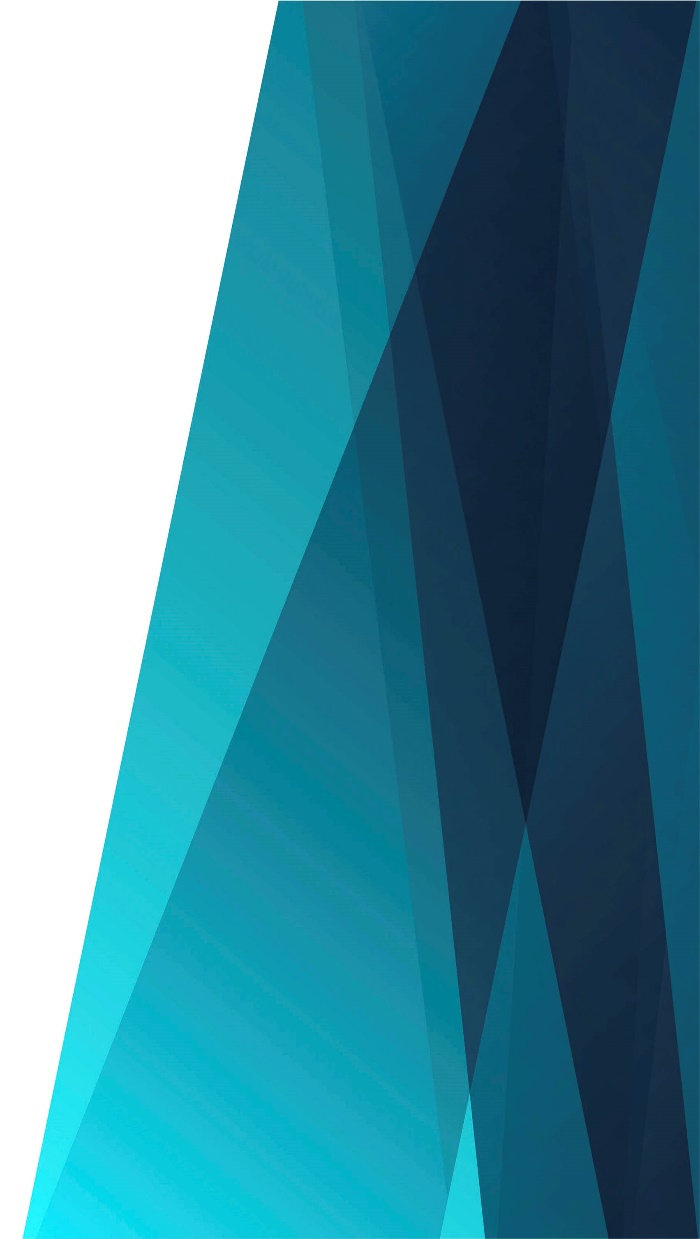 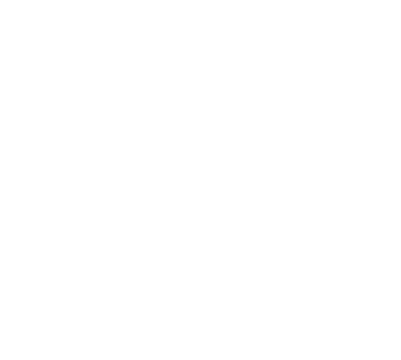 Прославьте все Христа! 
Взошёл Он на престол.
Пред Ним ликуют небеса,
Поёт чудесный хор.
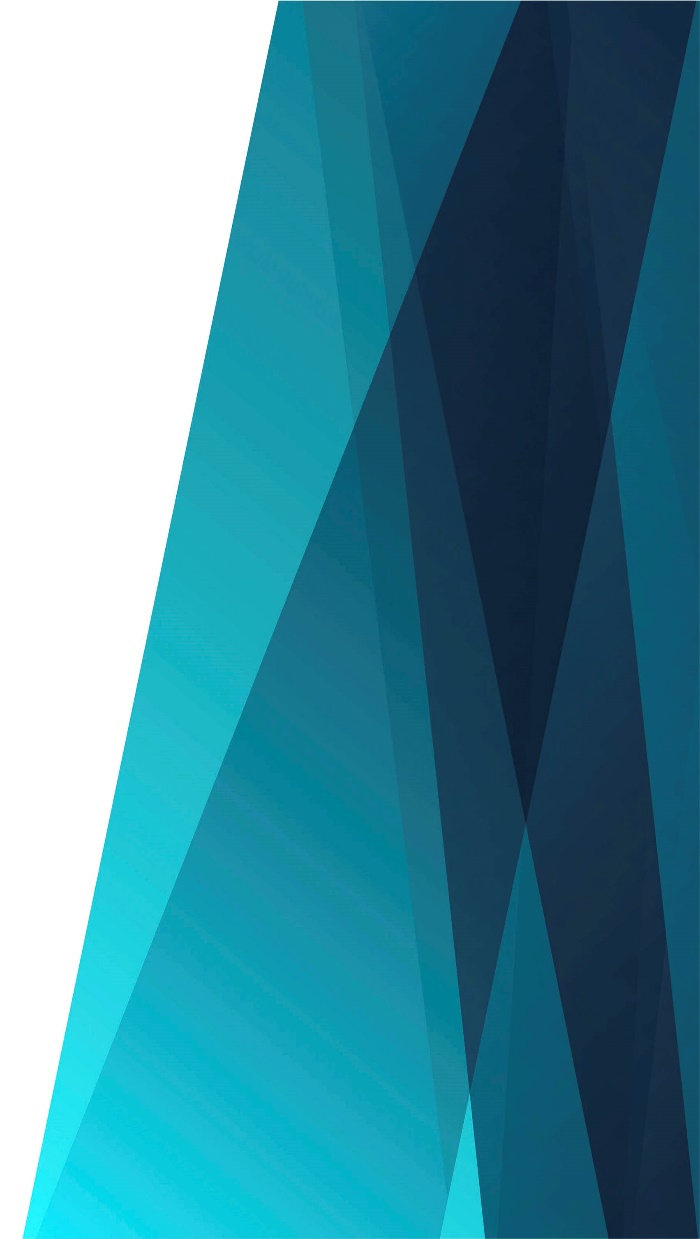 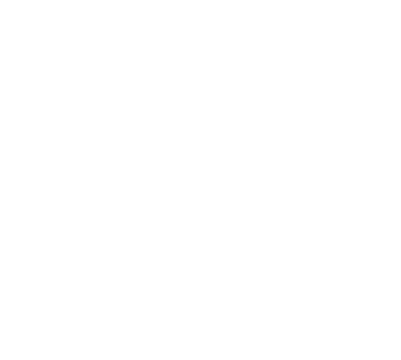 Воспрянь, душа, и пой
Тому, Кто спас тебя.
Он Искупитель дивный Твой,
Он Царь твой навсегда.
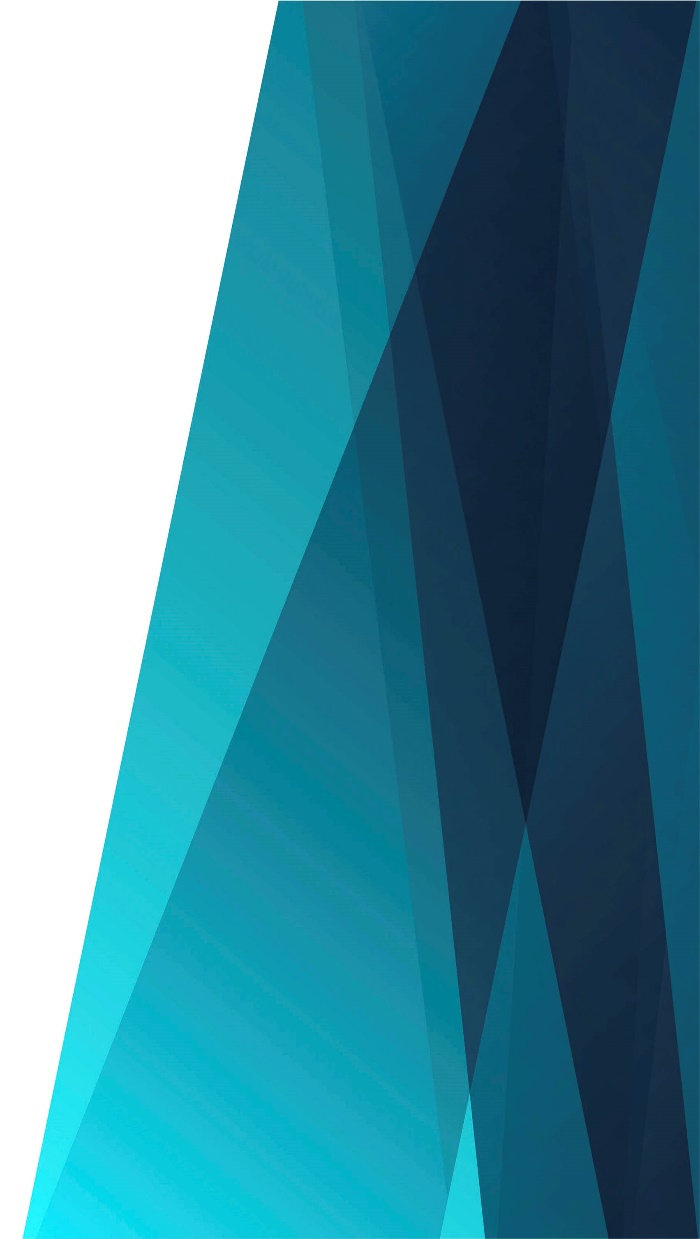 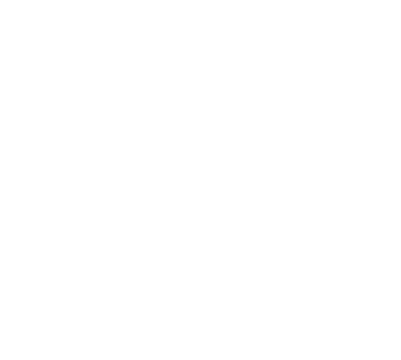 Прославь Царя любви!
Следы глубоких ран
Он и на небе сохранил.
Он нам для жизни дан.
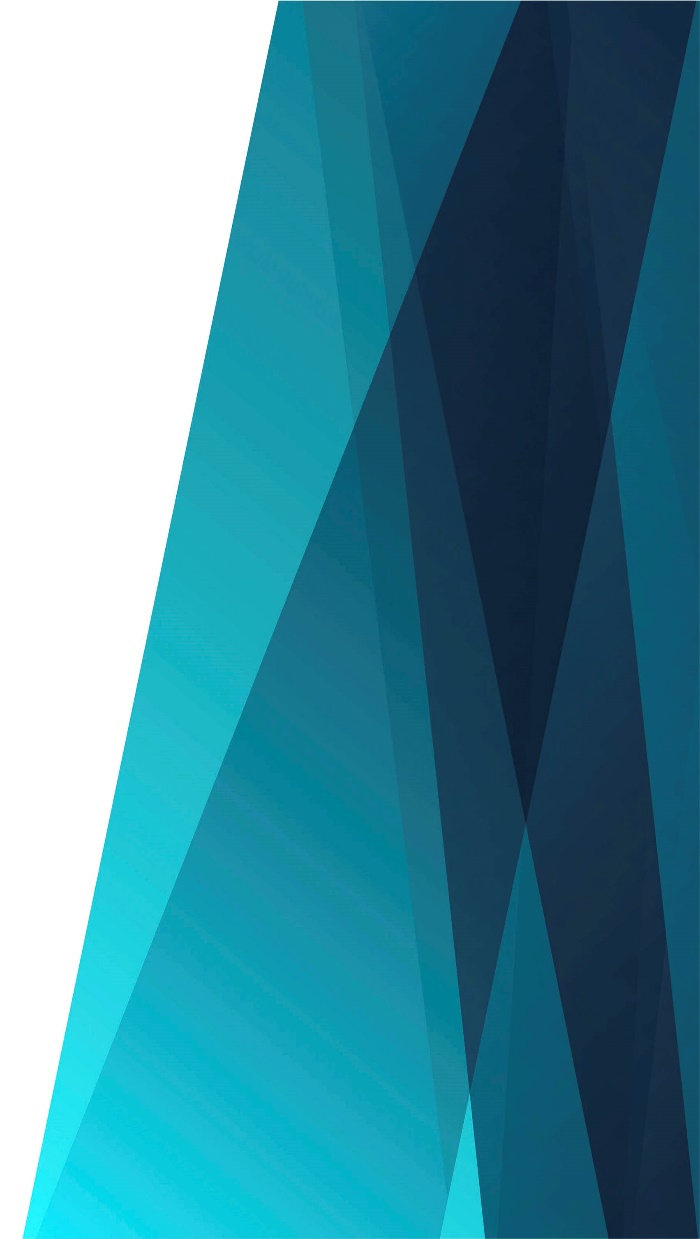 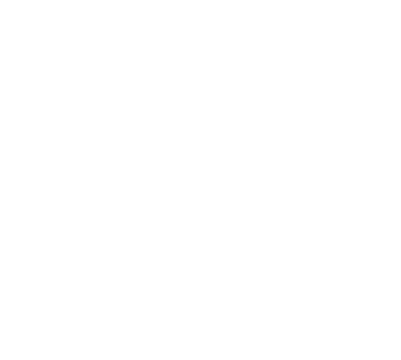 Не смеет серафим
Глядеть на Бога сил,
Склоняет голову пред Тем,
Кто с нами в теле жил.
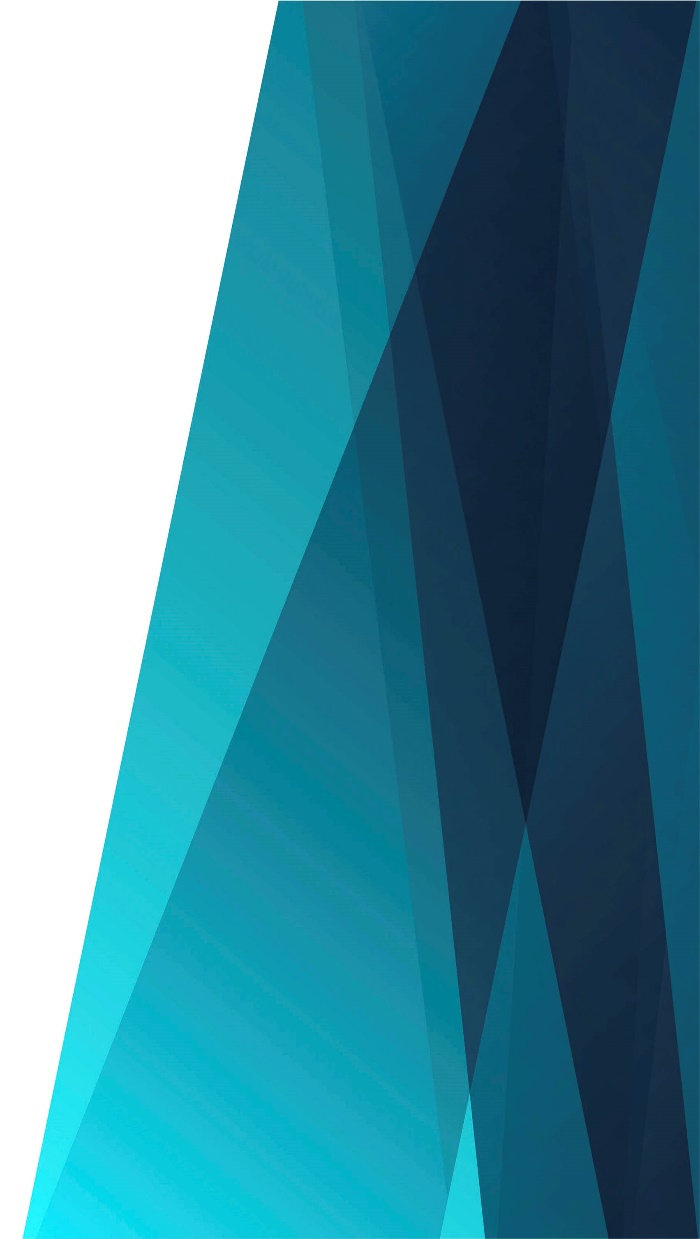 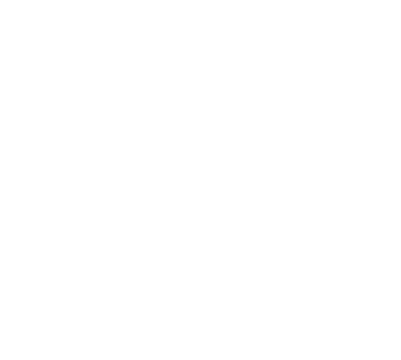 Прославьте Царя веков!
Им смерть побеждена
Спасать людей от всех врагов
Его рука сильна.
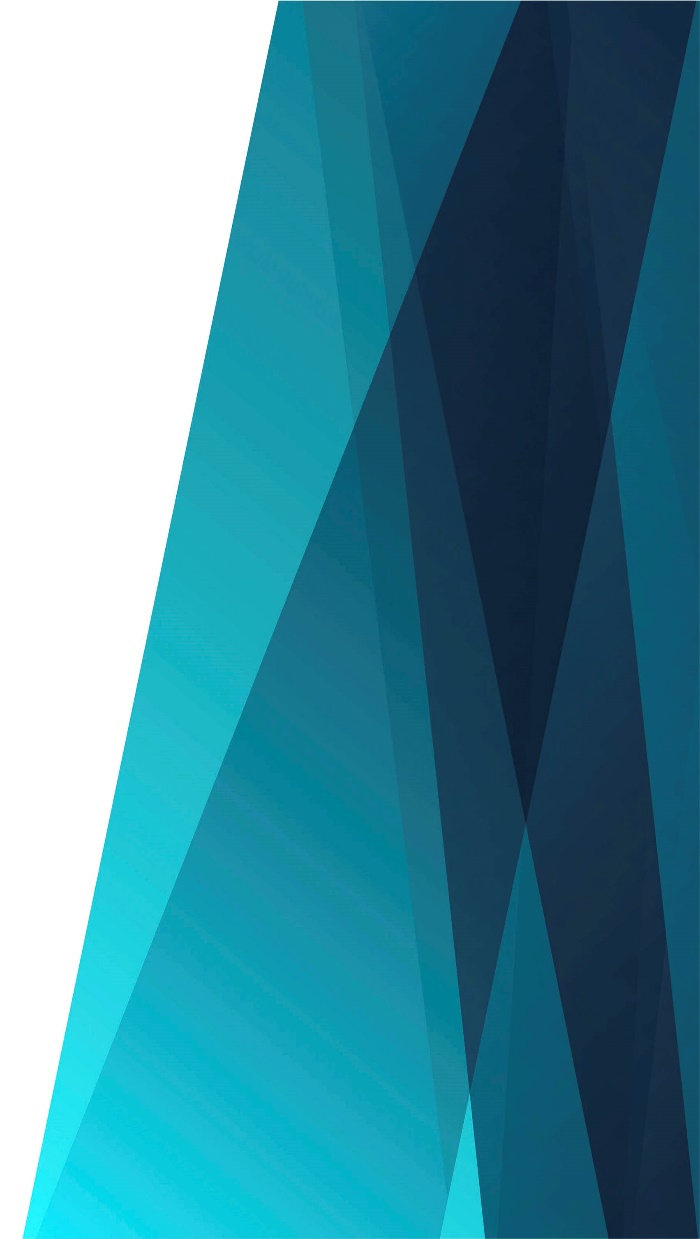 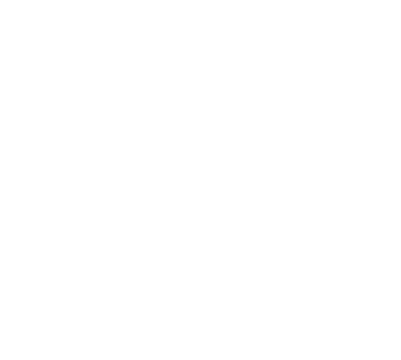 Христу хвала и честь!
Был мертв – и жив опять.
Он умер, 
      чтоб нам жизнь принесть,
Он жив, чтоб смерть попрать.
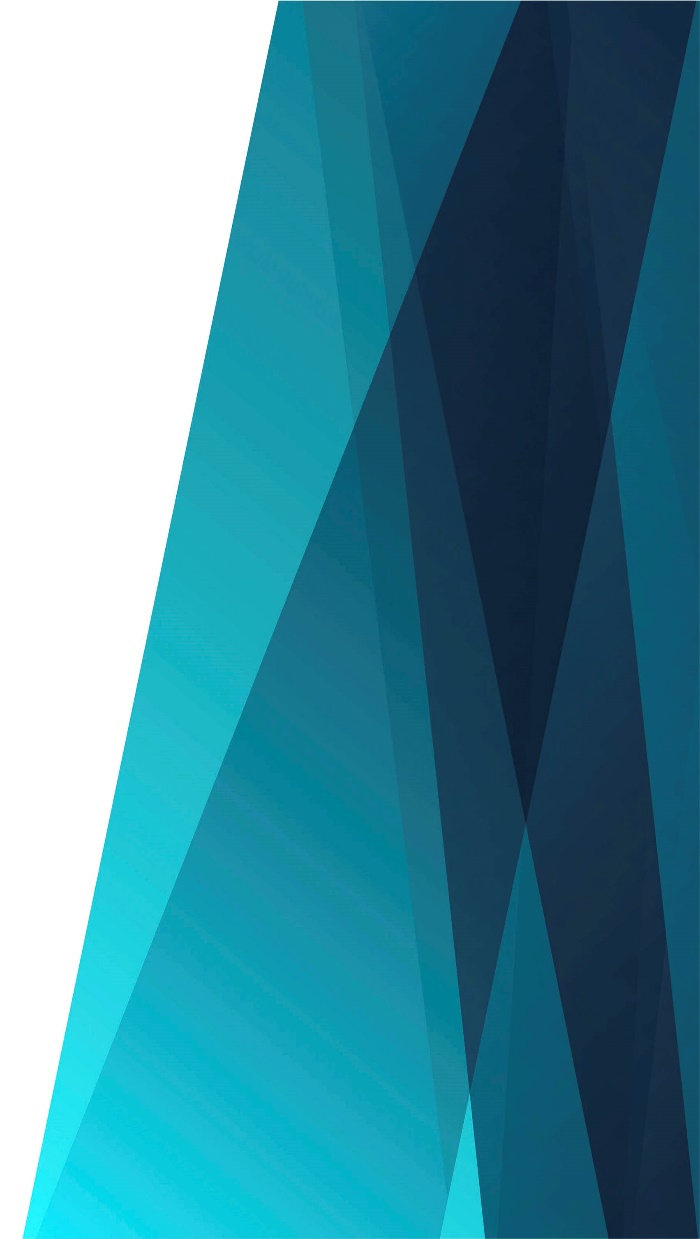 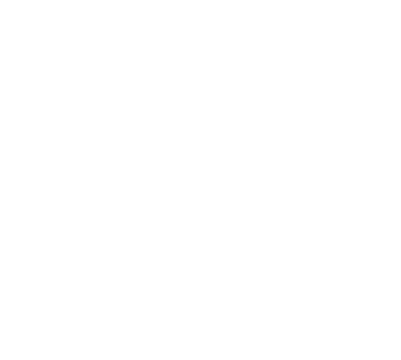 Прославьте Царя небес,
Единого с Отцом!
Дает Он Духа, 
                  чтоб привесть
Людей в Отцовский дом.
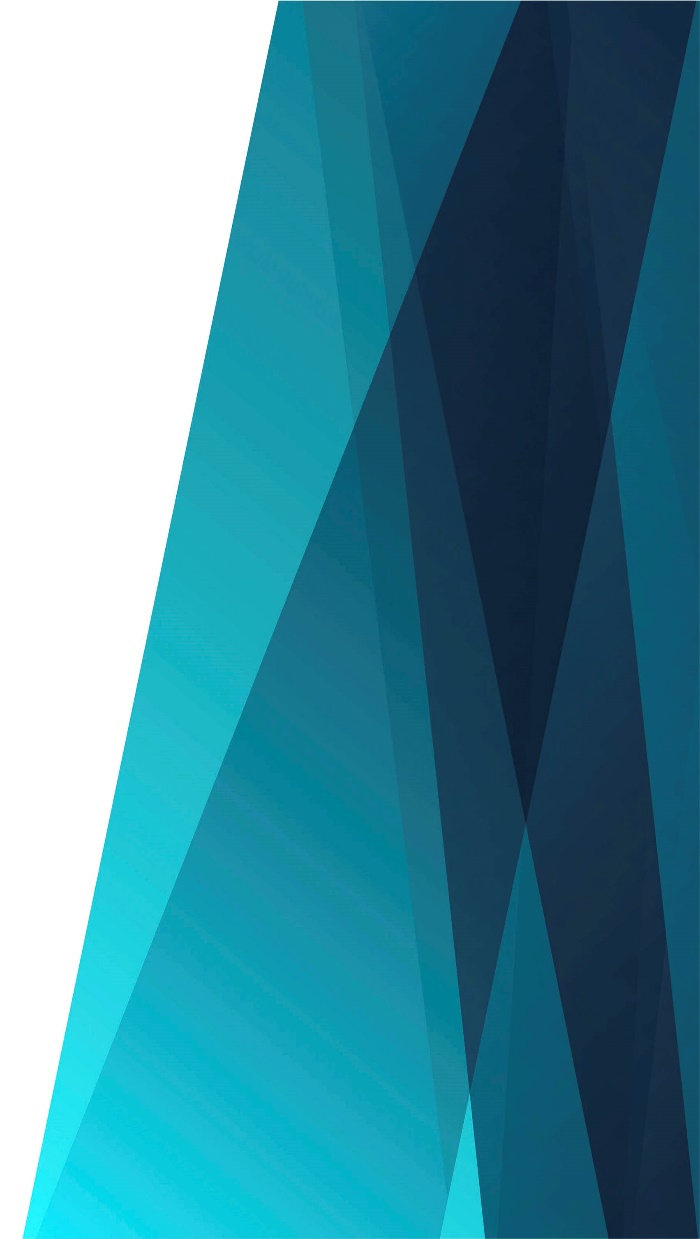 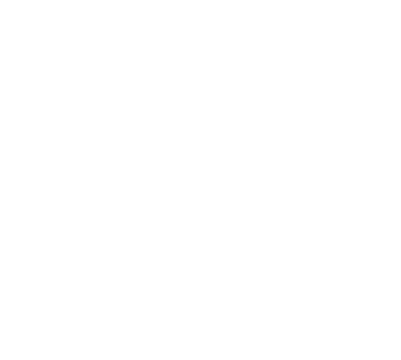 Спасителю хвала
За вечную любовь.
Его щедротам нет числа,
Он жив во век веков.